ГЧП-проекты в ЖКХ: как достичь оптимального соотношения «стоимость – затраты» (Value for Money).Общероссийский форум «Частные операторы коммунальной инфраструктуры».
11 ноября 2014 г.
Александр Ерофеев
Партнер, Руководитель отдела проектного финансирования и инфраструктуры в СНГ
Как достичь оптимального соотношения «стоимость – затраты»?
Value
Money
Стимулирование операторов к повышению операционной эффективности;
Баланс долевого и долгового финансирования;
Своевременное выполнение обязательств, взятых государственным партнером (по финансированию, установлению тарифов и др.);
Договорные положения, стимулирующие к выполнению обязательств;
Эффективные процедуры отбора частного партнера;
Оптимизация или создание проектной документации.
Разумное формулирование инвестиционных программ;
Повышение конкуренции за проект;
Снижение стоимости финансирования, в т.ч. за счет повышения доли государственного (особенно федерального) финансирования;
Принятие публичным партнером рисков, которыми не может управлять частный партнер (макроэкономические, валютные, риски технического состояния «скрытых» объектов).
«Частные операторы коммунальной инфраструктуры»
Контакты
Александр Ерофеев
Партнер, Руководитель отдела проектного финансирования и инфраструктуры в СНГ
Тел.:		+7 (495) 755 9710
Моб.:		+7 (985) 411 4804
Факс:		+7 (495) 755 9701
Email: 	Alexander.Yerofeyev@ru.ey.com
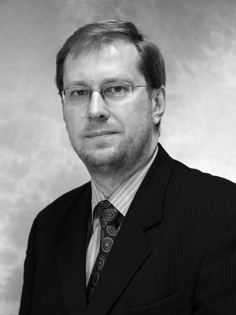